La asistencia las jornadas de práctica se corroborara con la actividad de entrega de diario a diario en escuela en red .
Diario de la alumna
Nombre del jardín de niños 
Grupo que atiende grado y sección 
Nombre de la educadora practicante
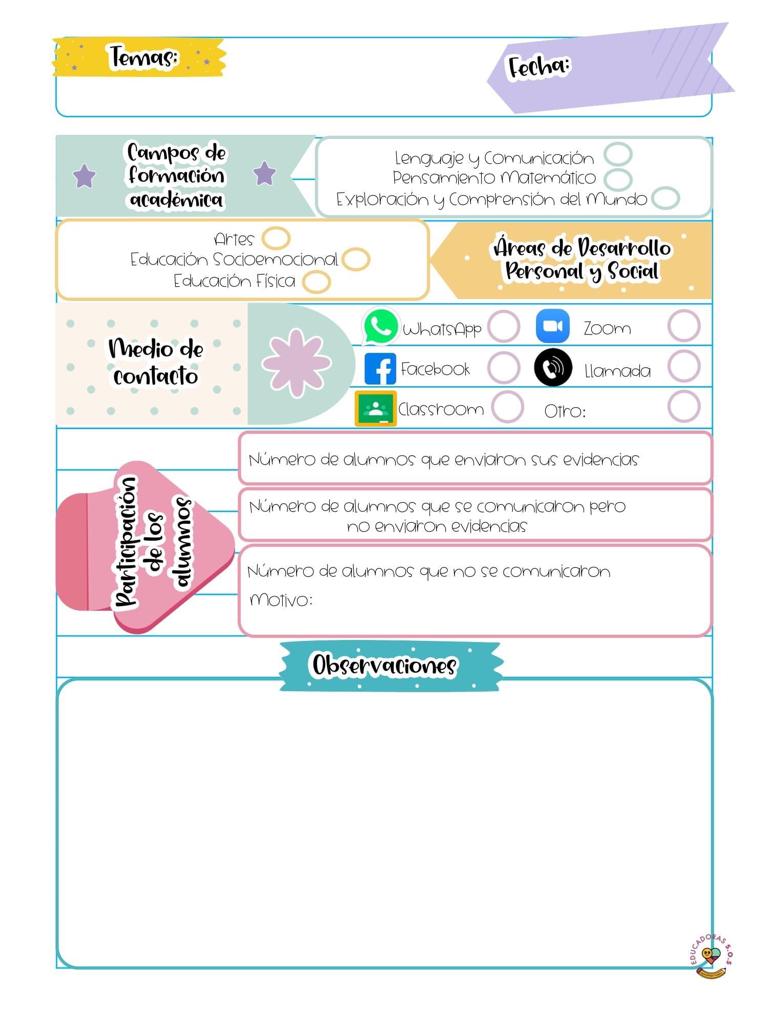 08/03/2021
¿Cómo desarrolle la clase?
Los alumnos observan el video después de que se sube a la plataforma de Facebook, el día de hoy se hizo mención de la conmemoración del día internacional de la mujer y se trabajo con el aprendizaje esperado de artes donde deberán elaborar un instrumento musical 
¿ que mejoras puedo realizar?
Realizar el video con mayor anticipación 
evaluación del aprendizaje esperado.
La evaluación se comienza a realizar el día de hoy
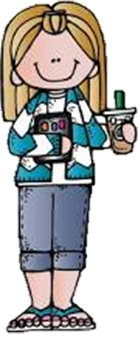